We Rate Cats: How and Why We Assess Our Cataloging
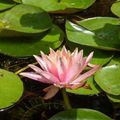 Jessica Schomberg			@schomj
Potomac Technical Processing Librarians Annual Meeting
October 12, 2018
Introduction
Content
Categories
Tools and Methods
Decision-Making

Structure
5 minutes of me talking
5 minutes of small group discussions
[Speaker Notes: Different categories of assessment can be used for different purposes.
It is important to select the correct assessment tool and/or method. 
What do you want to assess (learn more about) and why?
Counting the number of bib records an individual cataloger creates in a week may tell you how much cataloging they produce, how much it costs to produce those records, what their cataloging workload is. But it won’t tell you how that cataloger’s overall workload is balanced among their other tasks, if they feel forced to focus on quantity over quality, if the process they follow is optimal, or if users find the metadata provided useful. 
No matter what type of assessment you do, you will be collecting data, and possibly making decisions based on that data. If your organization has a stated objective of trying to improve processes and decision-makers use that data to justify cutting staff -- are you actually meeting your objective there? Is that an opportunistic decision? Were you misleading people to avoid conflict? Are you meeting your organization’s workplace culture expectations? Are you meeting our professional values about workplace culture?]
Categories
Quality control
Efficiency and production
Cost
Workflows and organizational structure
Workplace culture
Usability
Training and development
Administration
[Speaker Notes: Quality control: Various approaches to this. I like Erik Mitchell’s 2013 article. Includes formal processes like ISO quality certification - Quality in this paradigm is viewed as multilayered, continuous, and relative to the needs and expectations of users. Quality control methods often value innovation and experimentation over rigid controls, but it’s also easy to get caught up in counting things over intangible aspects.
Efficiency/production - Common type of assessment in the literature. Mecheal Charbonneau and McCain & Shorten articles were really good.  Do more faster is often an expectation of this type of method, and in a TS realm often leads to a breakdown of siloes. Danger here again is focusing too much on counting things, without paying attentive to context -- are you comparing mass market book records to indie film records? Are you requiring staff to only do one thing, like descriptive headings, as a way to improve efficiency -- but not providing them opportunities for more engaging work like creating authority records or doing subject analysis?
Cost -  Erin Stalberg and Christopher Cronin article nice review of the ALCTS 2009 Task Force report. The profession lacks operational definitions of value and cost; identifying consistent staffing and productivity cost benchmarks is difficult due to the differences between libraries; many cost studies try to identify ways of increasing output without adding staff time or other resources, ignoring issues of quality and backlogs. If you’re arguing against cataloging low-value or ephemeral resources from a cost standpoint, are you considering that those are often resources from and about marginalized communities? Does this support professional/institutional values related to social responsibility?
Workflows/structure - When discussing how the University of Nevada, Reno Libraries reorganized their technical services unit to better respond to shifts in work expectations and user demands, Paoshan Yue identifies several key pieces that made that change in organizational structure successful. First, she ties the strategic directions the unit identified to the library’s strategic priorities, notes the importance of monitoring trends and making selective implementation decisions, highlights the importance of communicating internally (within technical services) and externally (with stakeholders outside technical services), and notes the need to diligently invest in professional development opportunities for staff. All of these factors relate to building and maintaining a workplace that utilizes ongoing assessment for decision-making. None of these factors focus on counting things.
Workplace culture - less cataloging research in this area, so I have more questions! Do TS and non-TS staff have same perceptions about organizational priorities, about TS priorities, about what’s important for users? Is there clear communication between different units? Are TS librarians attending non-TS meetings? Are staff able to raise any concerns they may have about biased subject headings or descriptive practices?
Usability - Philip Hider & Kah-Ching Tan found that most quality measures in CatAssess have been focused on completeness of records and on error rates, much less attention has been paid to  users' search goals, search strategies, how users interpreted catalog information, and what information users wanted to see in the records. When you’re talking about usability in your workplaces and meetings, are you thinking of ways to solicit patron feedback and non-TS staff feedback? 
Training/development - Jung-ran Park and Yuji Tosaka have done most of the research I’ve seen on this. Are you evaluating the types of training and education opportunities available to TS staff? are you evaluating what kind of training TS staff need or want? are you evaluating the existence, accuracy, or readability of existing documentation? 
Administration - Rebecca Mugridge’s work is a good place to start looking at this - often aimed at administrators and focused on how assessment ties in with area priorities, work assignments, workflows, usability. Basically bringing all of the above-mentioned categories together.]
Small group discussion 1
What assessment categories are you most interested in?
What assessment categories do you have the most experience in?
Methods
Quantitative (numerical)
Cost accounting
Performance indicators
Examining log data to quantify types of searches users do
Surveys
Qualitative (narrative)
Ethnography
Observation
In-depth interview 
Focus groups
Case study
[Speaker Notes: Quantitative
Cost accounting – analyzing and assigning costs to specific processes, and then trying to control those costs
Performance indicators – numerically demonstrate how effectively you are at meeting your objectives. Could include spot checks aimed at finding, for example, 90% accuracy of descriptive data, or having 80% of records be full-level, or 75% of books are arrived and processed the same day. They’re clearly measurable and often set with a goal of making and evaluating improvements.
Log data – are your users doing author searches, title searches, subject searches, something else? 
Surveys – useful to ask a large group of people what cataloging assessment practices they do, how users/non-TS staff rate the importance of cataloging services

Qualitative
Ethnography - observing and participating in cataloging groups to understand how the group operates, self-identifies, and responds to change; can result in inclusively developed, practical ideas for process improvements and innovations. See Daniel Neyland’s Organizational Ethnography for more
Observation - see how users navigate the metadata in catalog records or how staff catalog resources
In-depth interview - often combined with a theoretical model during analysis – in cataloging terms, this could include Ranganathan, Cutter's notion of a universal language for subject headings, etc. Interviews can be individual or group, questions are often conceptual but loosely structured to allow interviewees to present their experiences in their own ways, good way to understand processes
Focus groups - group of participants and a researcher who moderates discussion, may include participants responding to specific questions or the group discussing general topics, sometimes done before quantitative analysis to identify what questions to ask in surveys, sometimes done in conjunction with interviews or observations
Case study - example: Paoshan Yue’s article on changes within the UNR TS unit or Amelia Koford’s study of how disability studies scholars interact with subject headings
see Salkind’s Encyclopedia of Research Design for more info]
Tools
Quality management processes
ISO 9001 quality certification
Balanced scorecard
Production methods
Time-and-path
Identify and distinguish between workflow vs non-workflow tasks
Workplace culture
ClimateQual
Customer satisfaction
TS and Library Systems Customer Service Assessment survey
[Speaker Notes: Formal QM processes tend to require a lot of administrative power and follow-through. I’m not sure how often they’re used; they’re not written about a lot.
ISO 9001 is a set of quality management standards. Focused on process, so it’s important to define your scope (building, service, work area). Designed to help orgs meet stakeholder needs and regulatory requirements related to a product or service. See Núria Balagué for examples of this in libraries.
Balanced scorecard – similar to ISO 9001, identifying what customers want and supplying it. Helps with strategic planning in terms of communicating goals, aligning work assignments with organizational goals, helps with prioritizing, helps you measure and manage progress toward your goals. See Kim’s 2010 CCQ article.
Time-and-path – Looks at a specific workflow to streamline the process see Dragon and Sheets Barricella 2006 article for an example looking at physical book processing
Workflow tasks – invoicing, book processing, creating original cataloging vs Non-workflow tasks – checking email, professional development, meetings
ClimateQual – organizational climate and diversity assessment tool
User surveys – Mugridge (2015) survey to identify customer perceptions of TS and service gaps]
Small group discussion 2
What assessment tools or methods would you use to respond to these scenarios?
You want to check error rates in a shared cataloging environment
You want to prioritize staff-training needs
You want to do user experience studies related to a certain area of cataloging (Description, Subject analysis, Classification)
You need to justify hiring a new cataloger
Decision-Making
Assessment-based or data-based decision-making often follows a logical process based on explicit goals and objectives. 

Know what your objectives are.
Identify appropriate tools and methods.
Clarify how your assessment choices will tell you whether you achieved your desired objectives.

If objectives change, evaluation methods should change
[Speaker Notes: 1. Your assessment goal should correspond with an institutional goal – if your institutional priority is cutting costs, then having an assessment objective related to cost-savings makes sense.
2. Your assessment tool/method should be appropriate for your assessment objective – it could involve examining processes to look for ways of save money, conducting interviews of catalogers at other institutions to identify how they reduced costs, doing a cost accounting analysis to identify how much you’re currently spending on specific processes and setting goals for reduction
3. You should be able to explain, to your staff and your supervisor, what your assessment objective is, how it supports institutional goals, and how you’ll know whether you’ve succeeded]
Small group discussion 3
Think about how your organization engages in assessment: 
Does your organization have stated objectives?
Do you make decisions about what to assess based on those stated objectives?
Do you use assessment data to target improvements in the areas you’re assessing?
Is assessment data cherry-picked to justify unrelated decisions?
Report out on small group discussions
What do you want to share with the larger group?
Acknowledgements and Further Reading
Thanks to Catherine Oliver for the presentation title.
Thanks to Bobby Bothmann, Whitney Buccicone, Emily Drabinski, Amelia Gibson, Shanna Hollich, Donna Lanclos, Erin Leach, and Andrew Preater for influencing my approach to assessment and/or talking through ideas with me.


Cataloging Assessment Readings
http://catassessmentresearch.blogspot.com/2013/09/cataloging-assessment-bibliography.html